1
2
Your feedback is important!
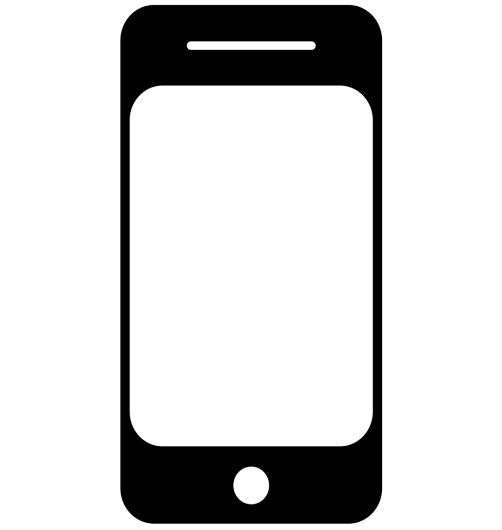 Submit a session evaluation for each session you attend:
SHARE mobile app   -or-   www.share.org/evaluation
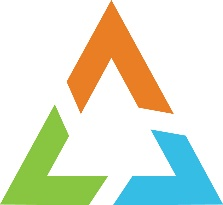 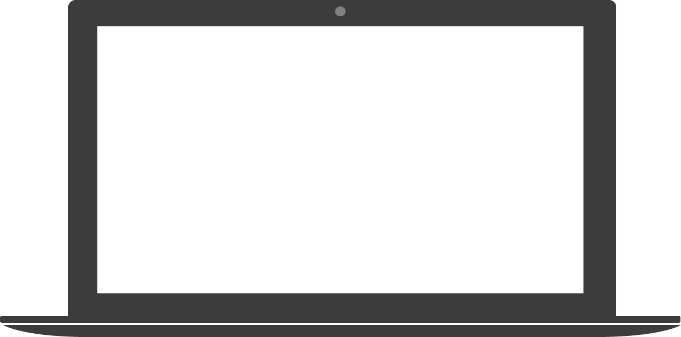 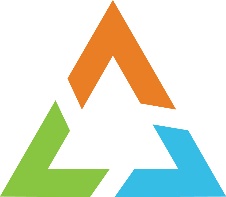 SHARE Association
www.share.org/evaluation
3
3
3
[Speaker Notes: Please include this slide at the end of your presentation!]